Overgangs-møte
Luster ungdomsskule 29.april 2015
Overgang
Samtalar  med kontaktlærarar – veke 18
-bringa over informasjon til hjelp for
 inndeling i klassar og skuleopplegg
Infomøte – 29.april elevar og foreldre
-bli kjende med kvarandre
-informasjon om ungdomsskulen
-gjera nokre val etter møtet
Første skuledag 4.juni
Om Luster ungdomsskule
Felles ungdomsskule 8. – 10. klasse
Personale
 -Administrasjon 
 -Teamleiarar, kontaktlærar og lærarar
 - Miljøterapeutar og assistentar
 - Merkantil, reinhald og vaktmeistar
Elevar
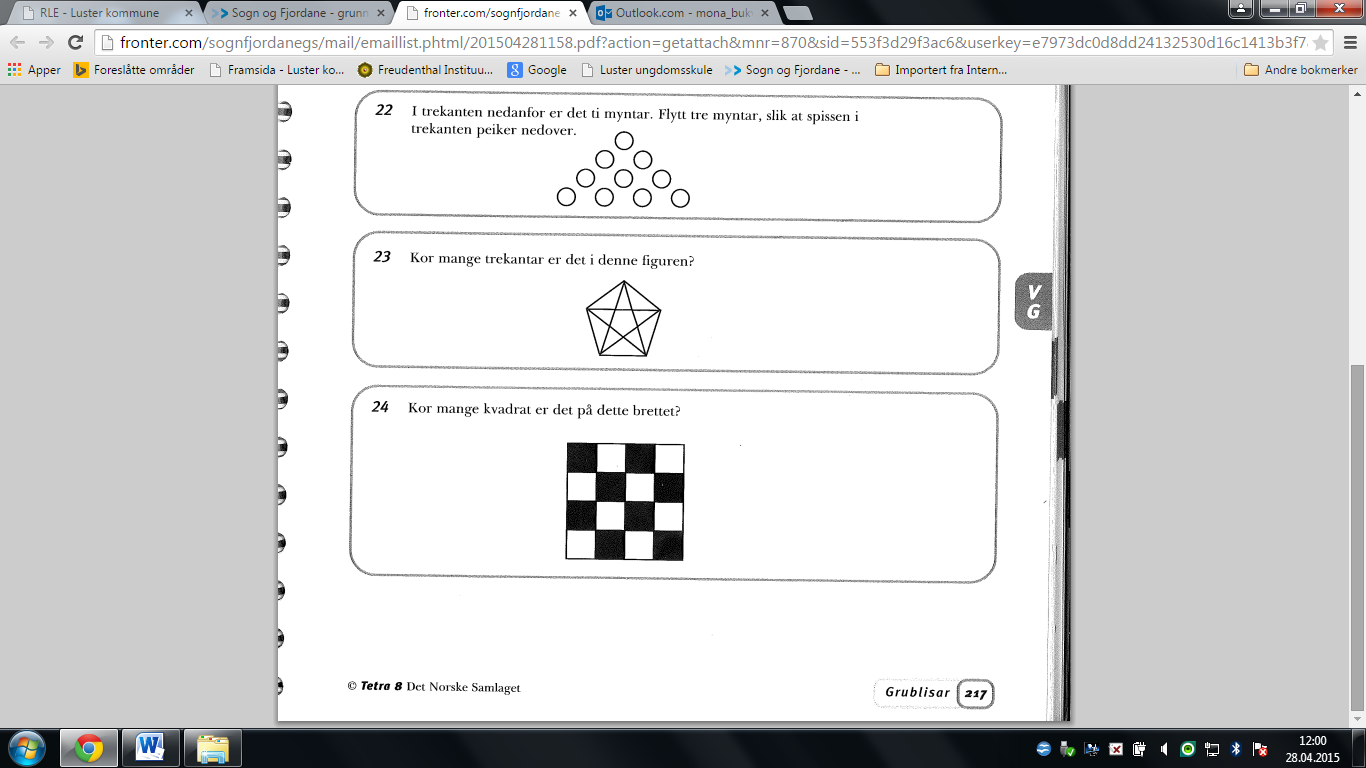 Då klokka klang - dagsrytme
http://www.luster.kommune.no/getfile.php/2692367.1686.etptvcdrus/Timeplan+8B.docx.as.pdf
Periodeplan
http://www.luster.kommune.no/getfile.php/2996409.1686.yqbbpdtufd/periodeplan+-+fleire+menneske+og+nye+sjansar.doc.as.pdf
Vekeplan
http://www.luster.kommune.no/klasse-8b.256779.nn.html
Lesa og skriva og rekna er..
Basisfag – norsk, engelsk og matematikk
Munnlege fag – naturfag, samfunnsfag, RLE
Praktisk estetiske fag: KRØ, M&H, K&H, musikk
UV, studietime
2.framandspråk og fordjuping
Valfag
Orden og åtferd
Der du kan gjera val…
2.fr og fordjuping
Tysk
Engelsk
Norsk
Valfag
Fysisk aktivitet og helse
Teknologi i praksis
Innsats for andre
Frist 8. mai innlevering på  barneskulane
2.Framanspråk og fordjuping
Engelsk fordjuping: http://www.udir.no/kl06/ENG3-01/
Norsk fordjuping: http://www.udir.no/kl06/NOR6-01/
Tysk: 
http://www.udir.no/kl06/FSP1-01/
2.framandspråk: tysk
Tysk spesielt:
-Tenkjer eleven å gå studiespesialisering,  kan det vere lurt å ta tysk i grunnskulen
-Eleven vil då få 5t til eit anna fag ev. studietid 3.året(Vg3)
-Veit eleven at ein skal gå idrettsfag bør ein ta tysk for å kunne få toppidrett siste året.(Vg3)
-Eleven som tek tysk i grunnskulen kan ta tysk 2 på vidaregåande og få 0,5 poeng i tillegg på poengsummen.
Valfag
http://www.udir.no/Lareplaner/Valgfag/

Fysisk aktivitet og helse
Teknologi i praksis
Innsats for andre
Vurdering
http://www.udir.no/Vurdering/
Karakterar undervegs- og sluttvurdering
Halvårsvurdering utan karakter
Terminoppgjer (januar/juni)
Standpunktkarakterar (sluttvurdering – 10. 9. og 8.klasse)
Valfaga
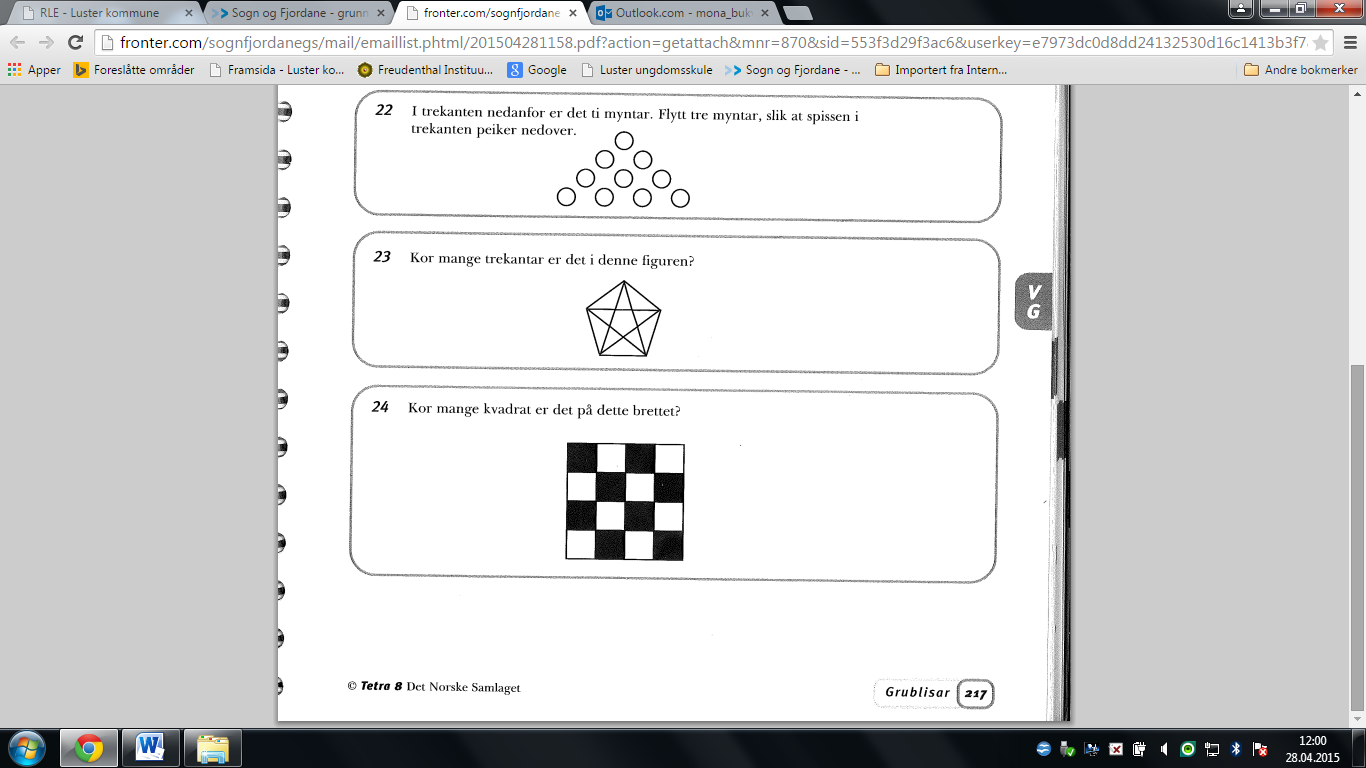 Organisering av undervisning
TPO
Støtte – klasse, gruppe og individuelt
Base
Til ettertanke…..
Mangt skal vi møte – og mangt skal vi mestre. Dagen i dag – den kan bli vår beste dag.

April er et løfte som mai er bundet til å holde.